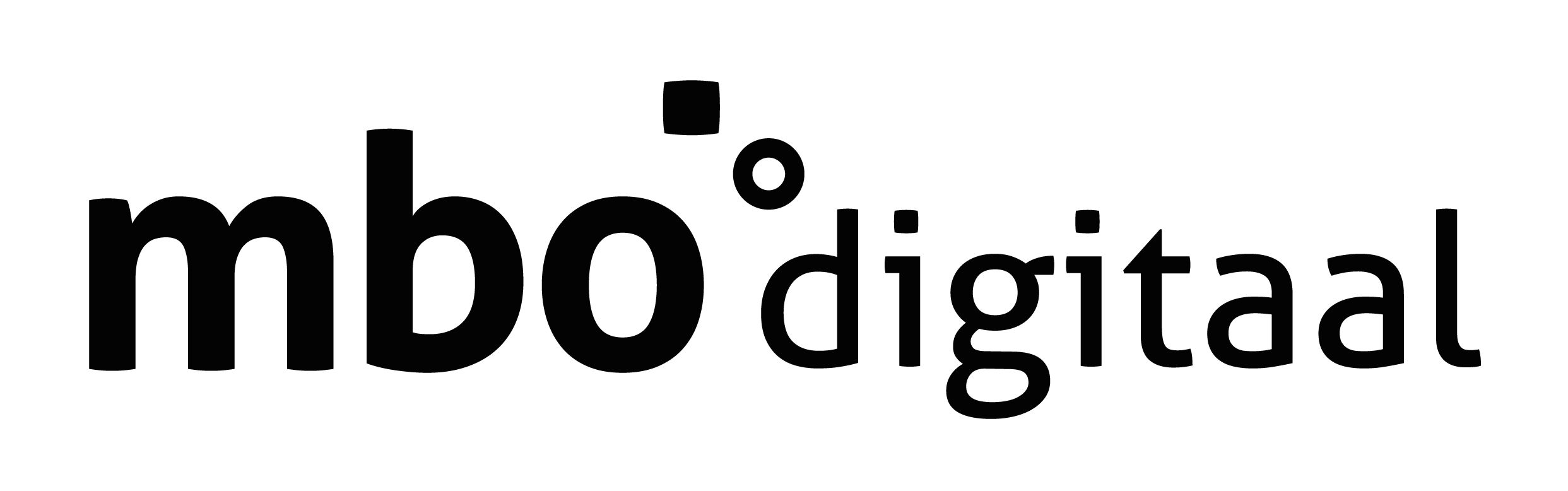 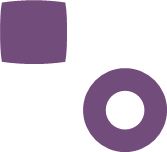 Deep Clean je MS Teams-omgeving als instelling
Loes van Dril, Change manager, Work21Mehmet Akin -  MS365 Functioneel beheer, ROC van Amsterdam-FlevolandMalou Stoop – Toolexpert,  ROC van Amsterdam-Flevoland
Aangenaam
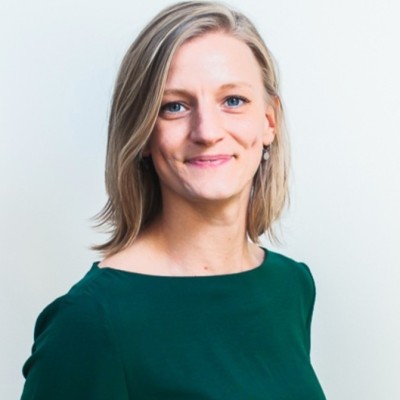 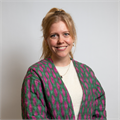 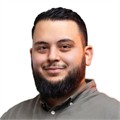 Mehmet Akin
Loes van Dril
Malou Stoop
nieuw denken
een moeilijke verandering
de optimale verandering
Menselijke kant
geen verandering
een oppervlakkige verandering
oud denken
Technische kant
nieuw doen
oud doen
“technisch” is niet “technologisch”
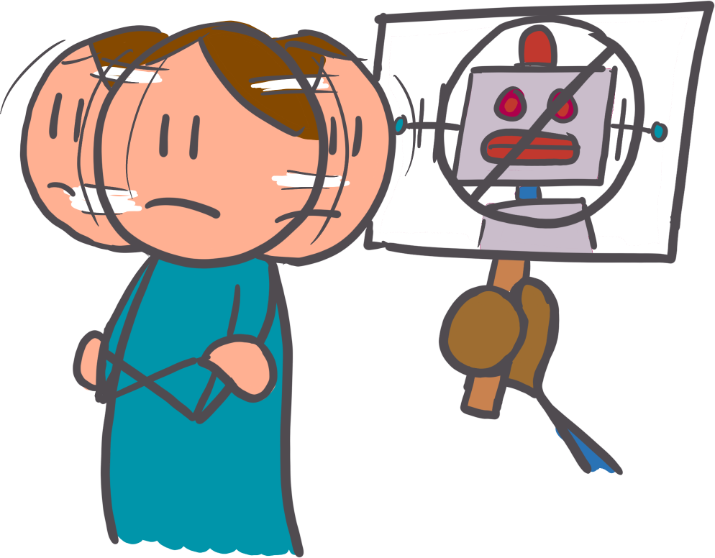 Weerstand is een natuurlijke reactie op verandering
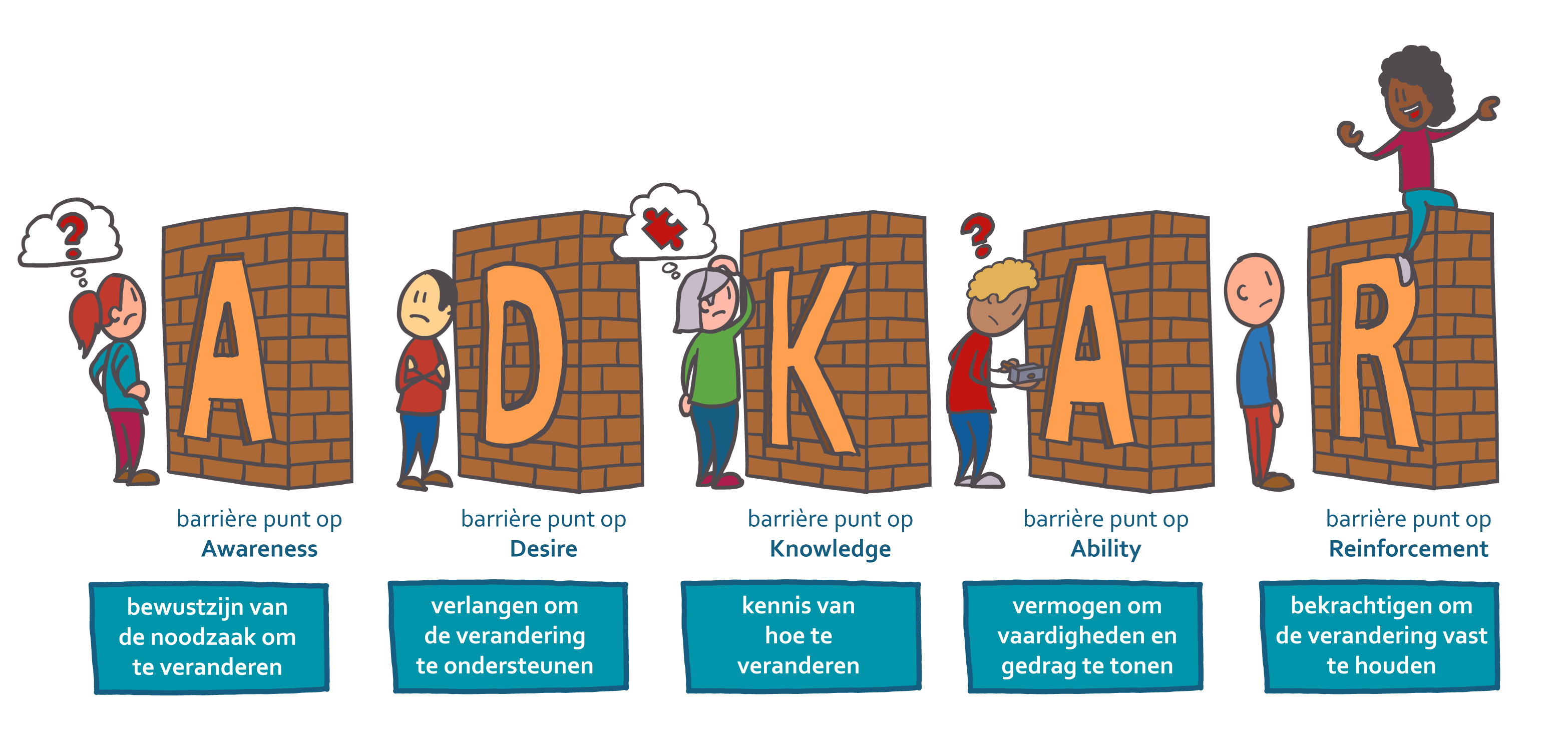 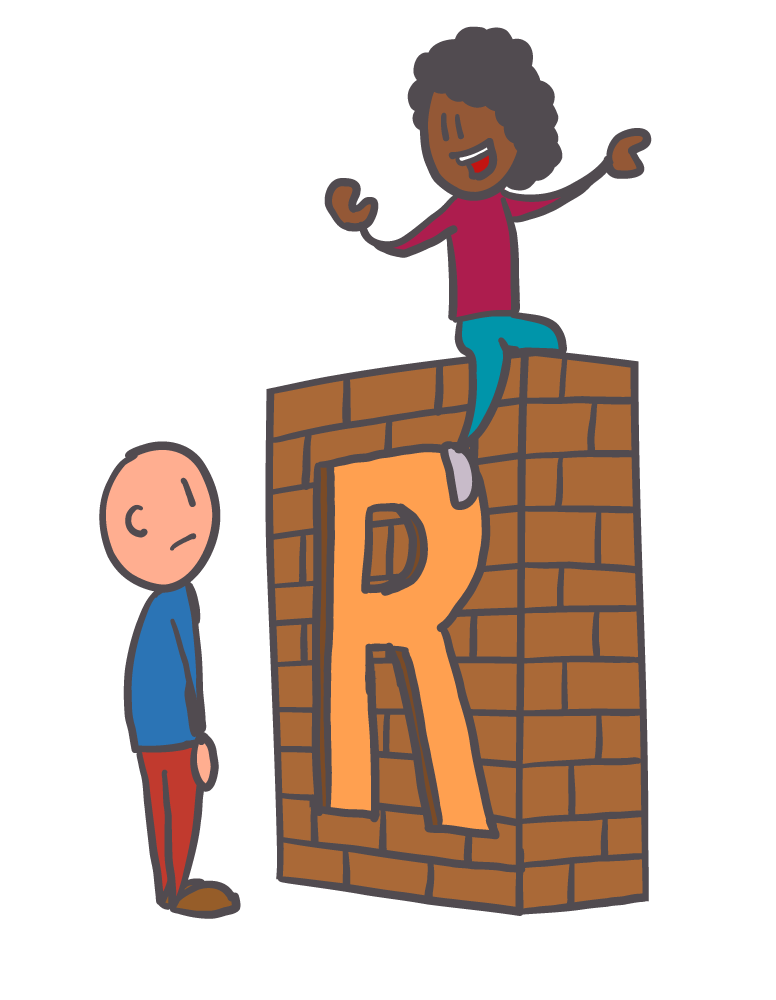 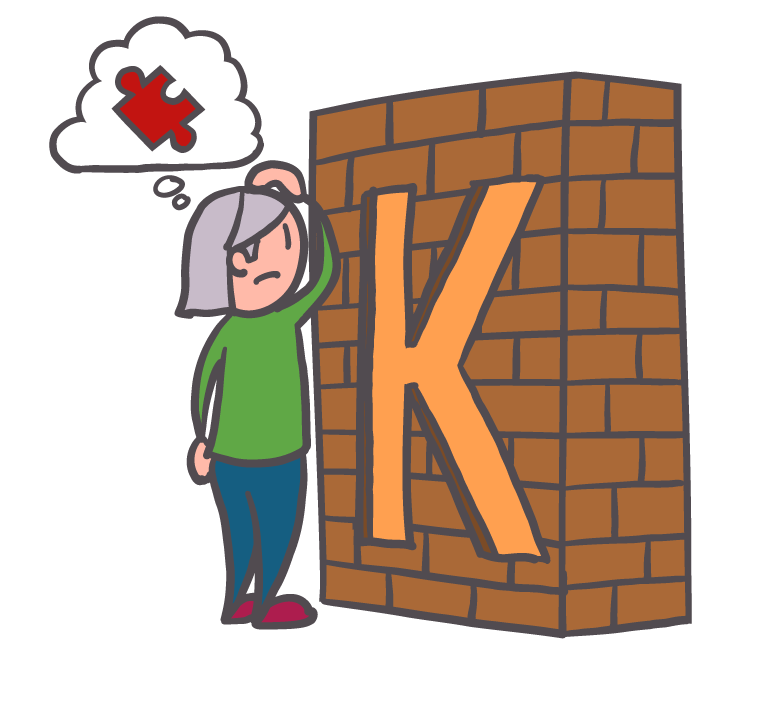 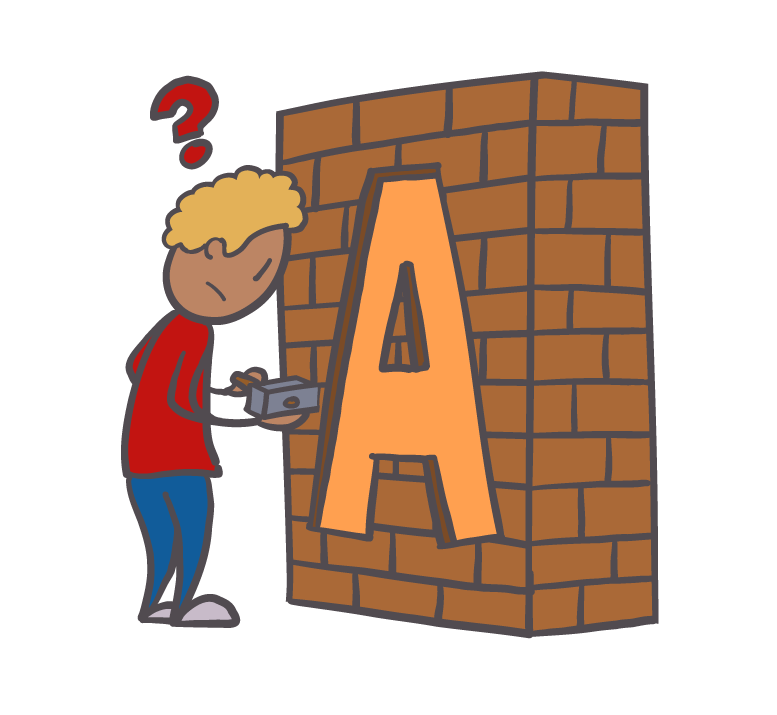 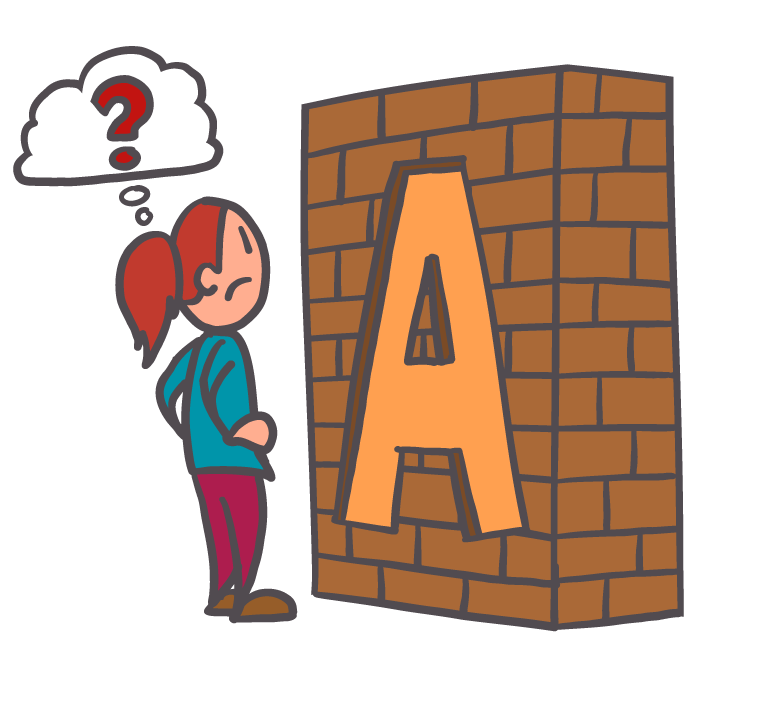 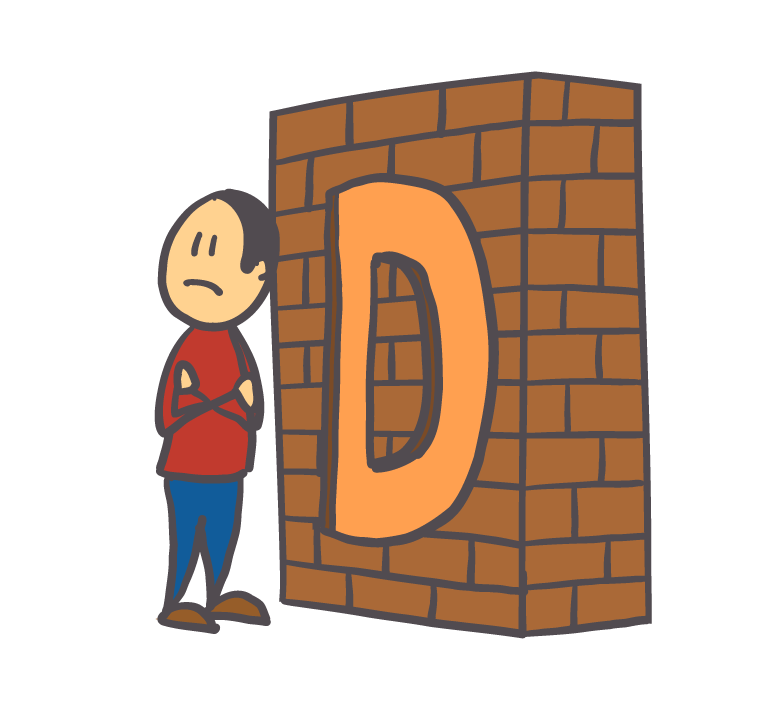 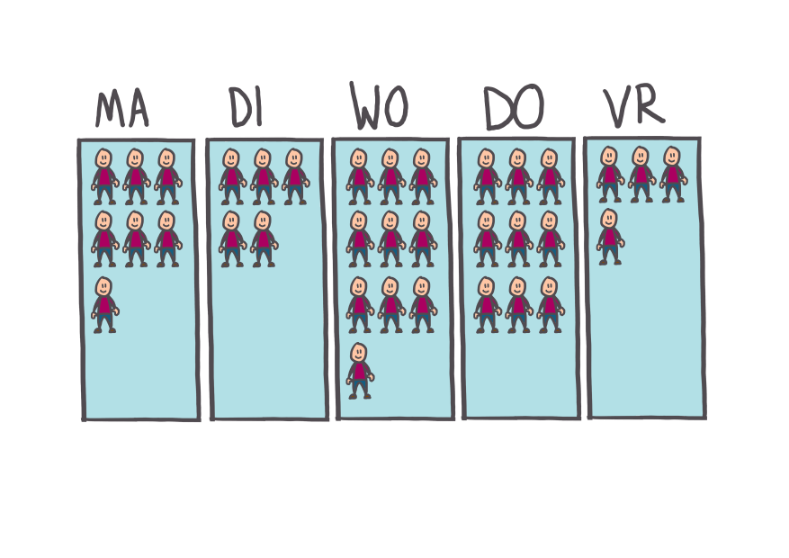 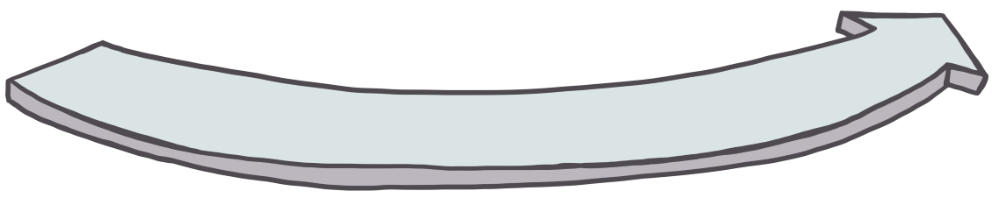 Stappenplan
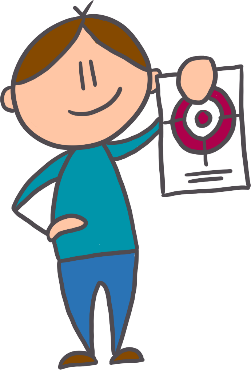 Opstarten 

Kick-off met het team!
Toelichten waarom opschonen belangrijk is
De voordelen duidelijk maken van een schone omgeving.
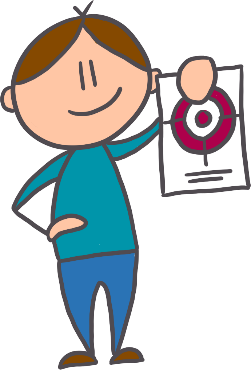 Opstarten
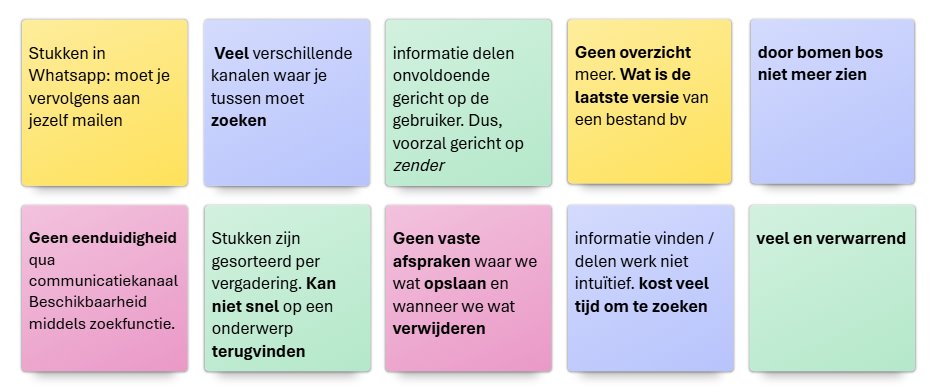 Vanuit pijnpunten

Ideale situatie
Concrete acties
Werkafspraken
[Speaker Notes: Belangrijk in deze fase is om niet alleen te voordelen te benoemen, maar expliciet eigen pijnpunten in dagelijkse werk opschrijven en daarbij stilstaan. Vergroot motivatie. Ook belang om vanuit pijnpunten stil te staan bij collectief: niet bij individuele voorkeuren want dan houden we het in stand. Om overzicht te maken én te houden moeten we ons er allemaal aan houden. Eenduidige afspraken zijn dus echt nodig. Vanuit de pijnpunten verder gekeken wat willen we dan anders (de ideale situatie) en hoe komen we daar. Verschillende methodes om dit te doen.]
Stappenplan
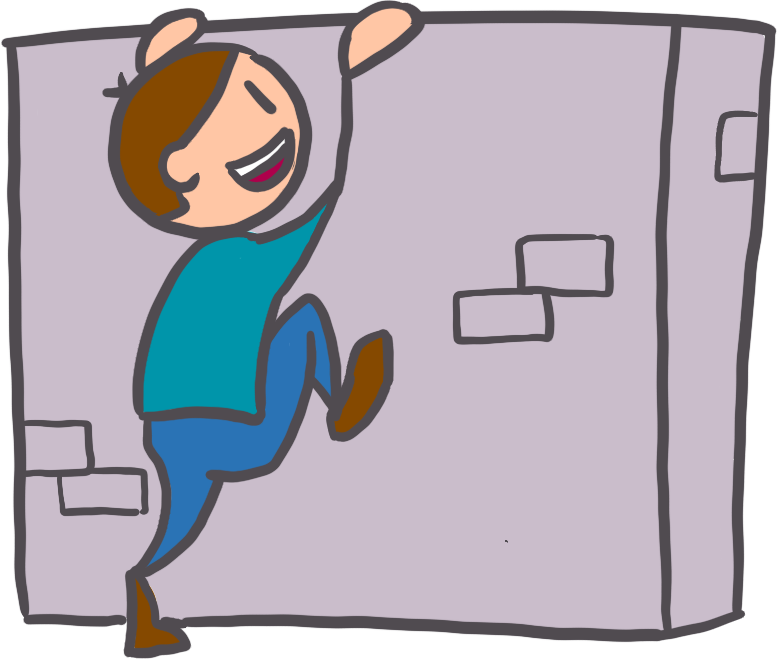 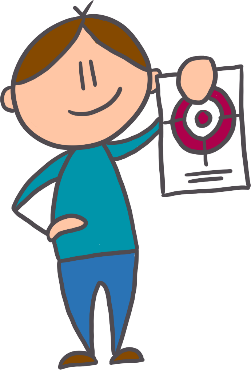 Leren

Hoe werk je optimaal met onder andere Microsoft Teams, Outlook, OneDrive…
(Basis)vaardigheden op orde
Leren is blijvend, hoe houdt je je eigen kennis op pijl?
Opstarten 

Kick-off met het team!
Toelichten waarom opschonen belangrijk is
De voordelen duidelijk maken van een schone omgeving. 
Pijnpunten in kaart
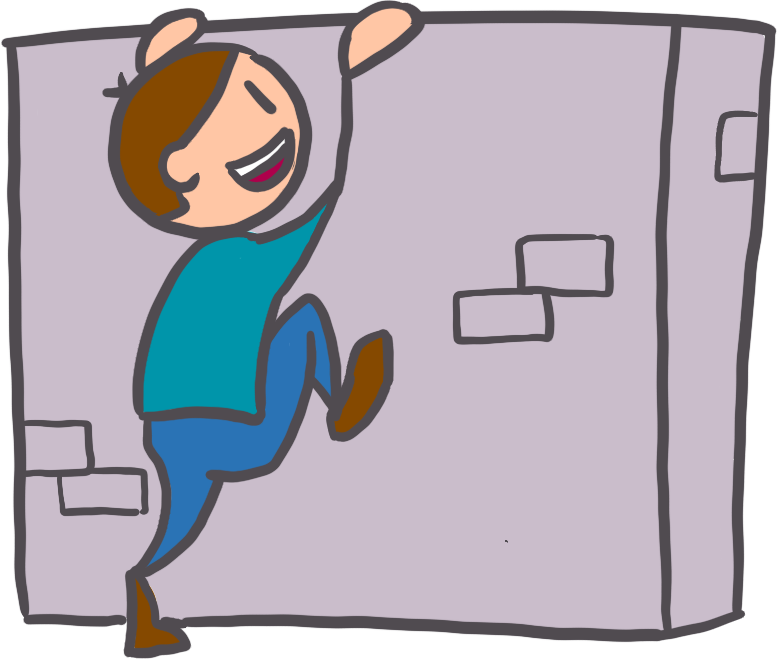 Leren
[Speaker Notes: Let op: Opleiden hoeft niet altijd klassikale training te zijn… Voordat er afspraken worden gemaakt hoe slim op te ruimen en samen te werken is basiskennis nodig van de systemen. Pas daarna weet je hoe je met elkaar kan nadenken over een slimme inrichting in Teams, waar je je bestanden opslaat, welke afspraken je maakt over verwijderen etc. Leren vroeg in het proces.Er zijn verschillende manieren van leren: in eigen tijd, tijdens training etc. Thinglink waarom (opstartfase) en hoe (leren).]
Stappenplan
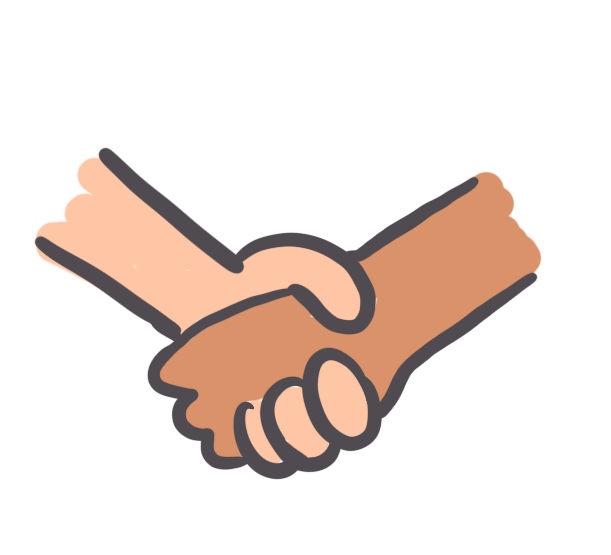 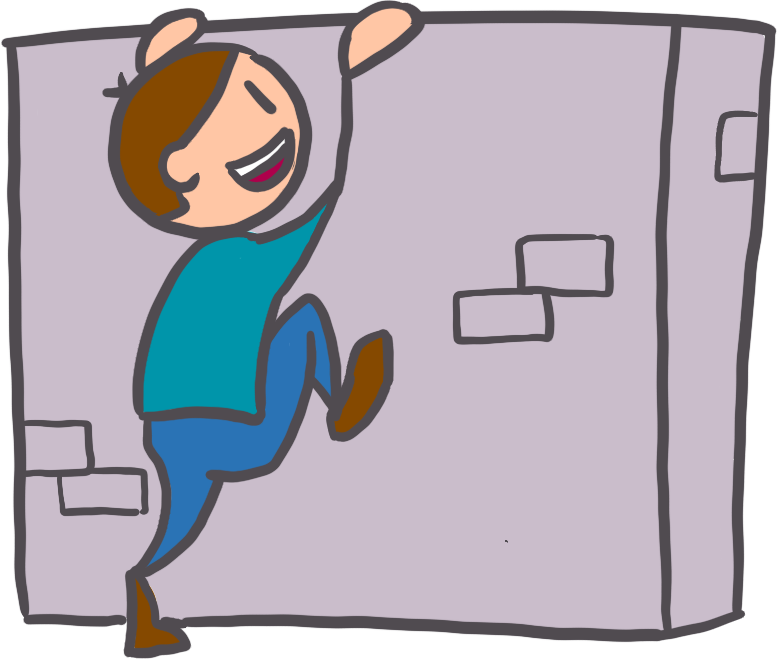 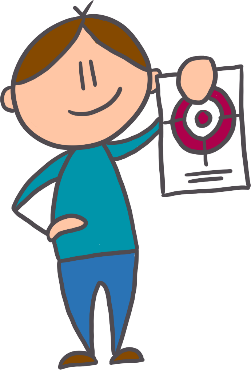 Afspraken maken

Onze inrichting in Teams (Teams en kanalen)
Wat hoort waar thuis? Houd rekening met organisatie afspraken. Samenwerkmatrix
Afspraken: Wat bewaren we wel en juist niet? 
Werkafspraken maken met elkaar
Leren

Hoe werk je optimaal met onder andere Microsoft Teams, Outlook, OneDrive…
(Basis)vaardigheden op orde
Leren is blijvend, hoe houdt je je eigen kennis op pijl?
Let op: Opleiden hoeft niet altijd klassikale training te zijn…
Opstarten 

Kick-off met het team!
Toelichten waarom opschonen belangrijk is
De voordelen duidelijk maken van een schone omgeving. 
Pijnpunten in kaart
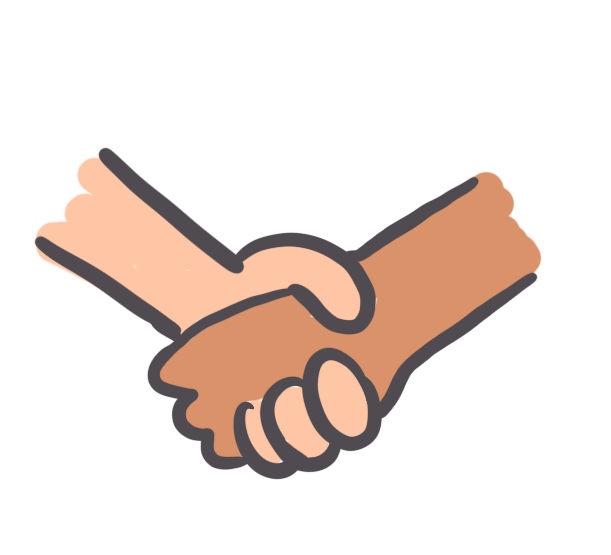 Afspraken maken
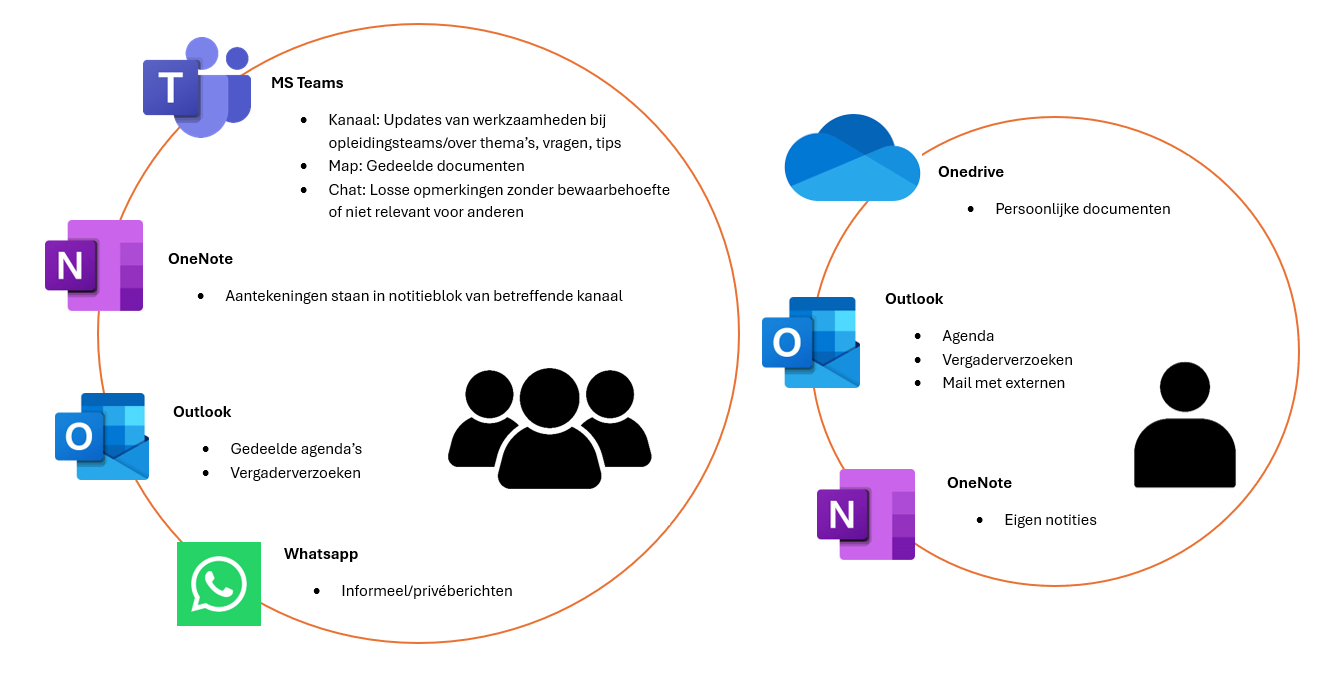 Eenduidig

Zwart op wit
[Speaker Notes: Afspraken eenduidig. Zorg dat het zwart op wit is en gemakkelijk erbij te pakken. In welk systeem doe je wat. Als team – scheelt mail opslag. Scheelt ook dubbele bestanden in versch systemen.]
Stappenplan
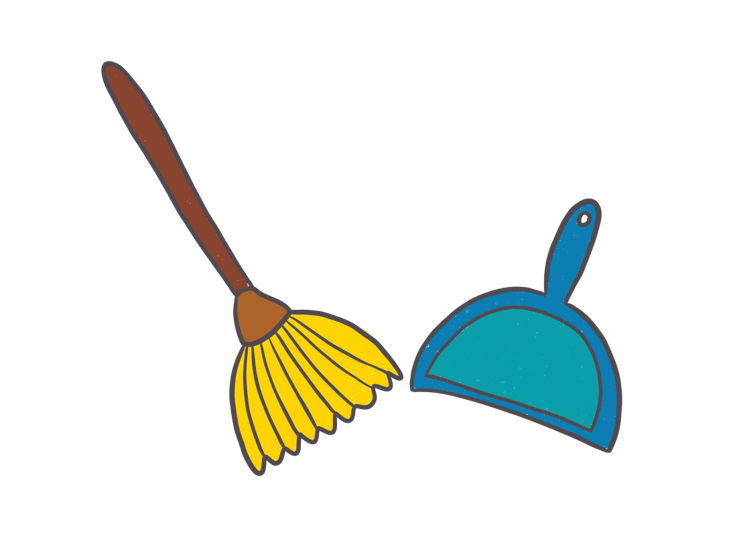 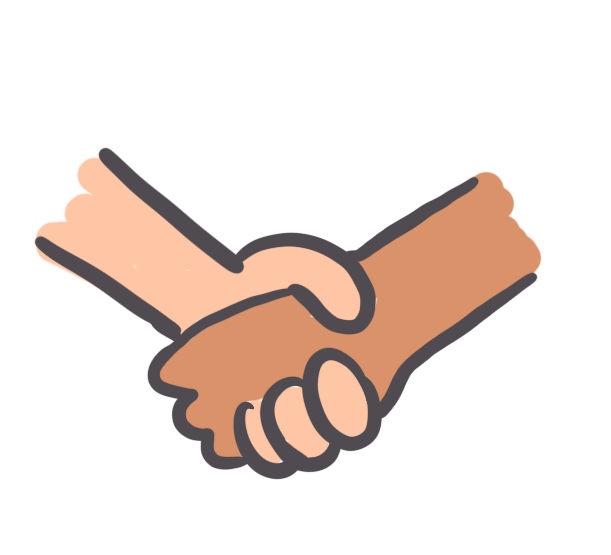 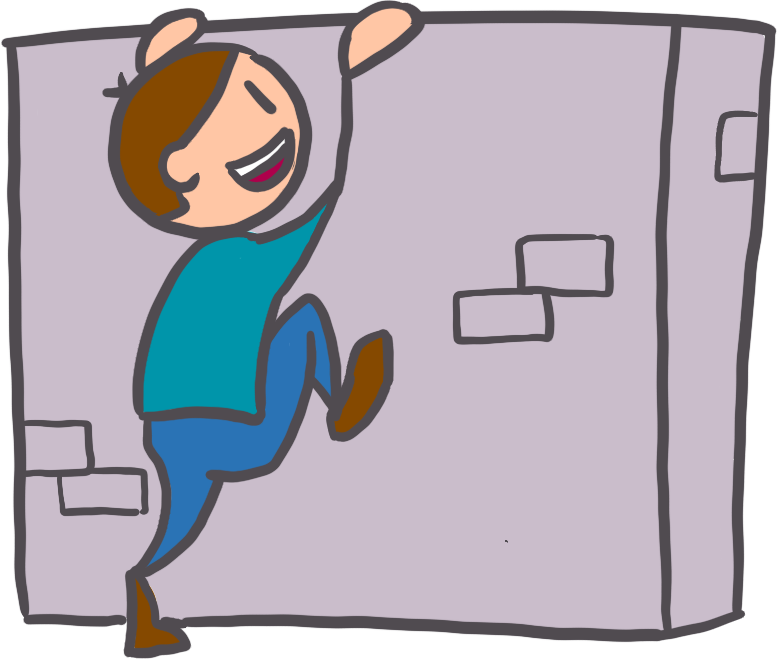 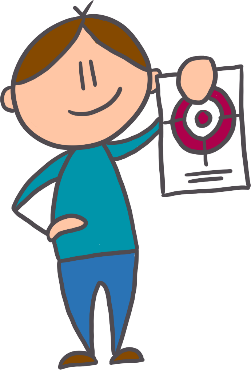 Opschonen

Aan de slag met de (nieuwe) inrichting en werkafspraken
Aan de slag met opschonen volgens de afspraken
De nieuwe werkafspraken en ‘samenwerkmatrix’ zijn nu van kracht!
Afspraken maken

Onze inrichting in Teams (Teams en kanalen)
Wat hoort waar thuis? Houd rekening met organisatie afspraken. Samenwerkmatrix
Afspraken: Wat bewaren we wel en juist niet? 
Werkafspraken maken met elkaar
Eenduidige afspraken: zwart op wit
Leren

Hoe werk je optimaal met onder andere Microsoft Teams, Outlook, OneDrive…
(Basis)vaardigheden op orde
Leren is blijvend, hoe houdt je je eigen kennis op pijl?
Let op: Opleiden hoeft niet altijd klassikale training te zijn…
Opstarten 

Kick-off met het team!
Toelichten waarom opschonen belangrijk is
De voordelen duidelijk maken van een schone omgeving. 
Pijnpunten in kaart
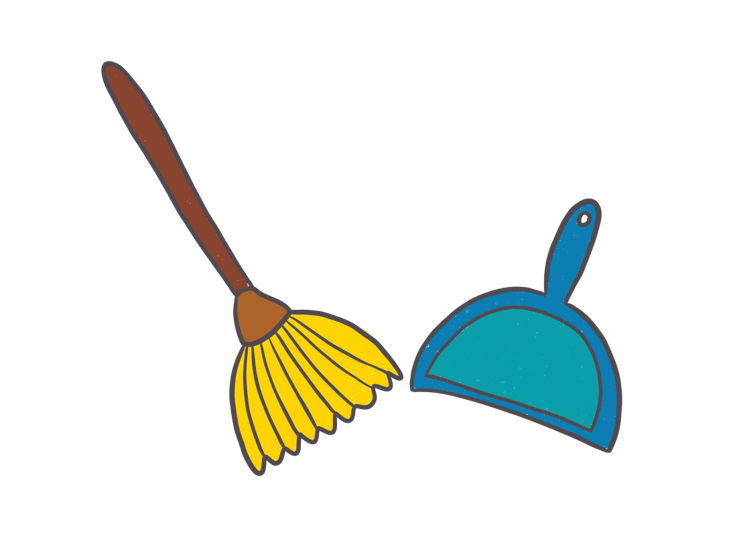 Opschonen
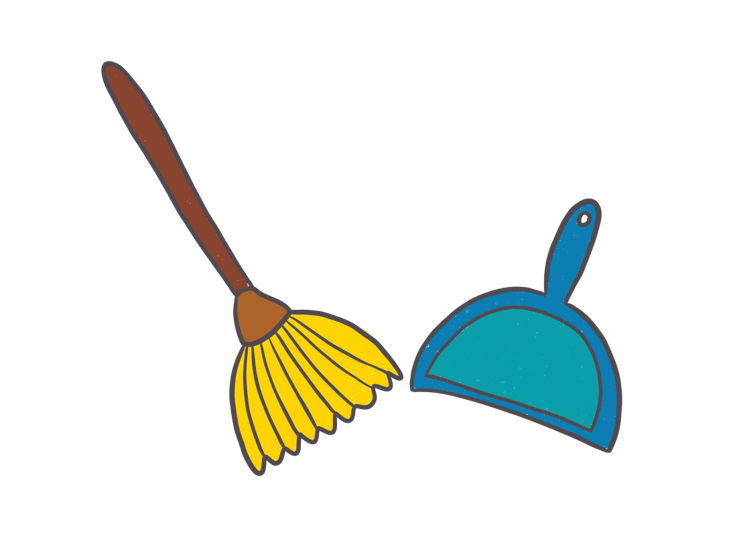 Workshops
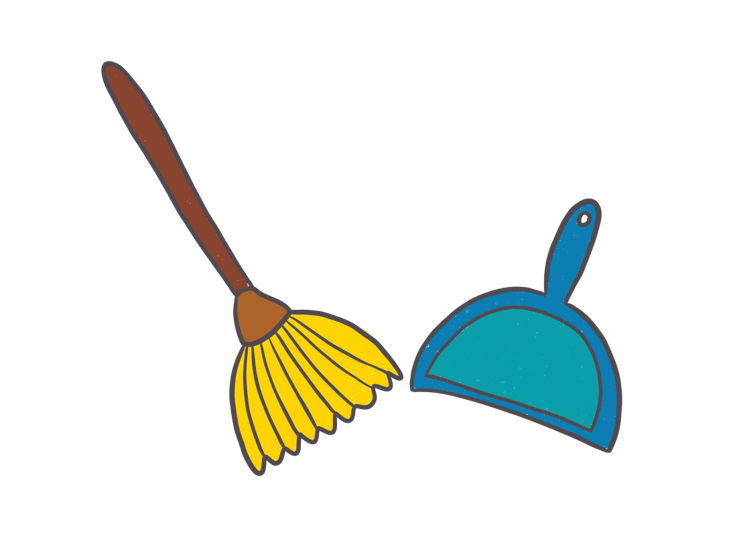 Lunchsessie
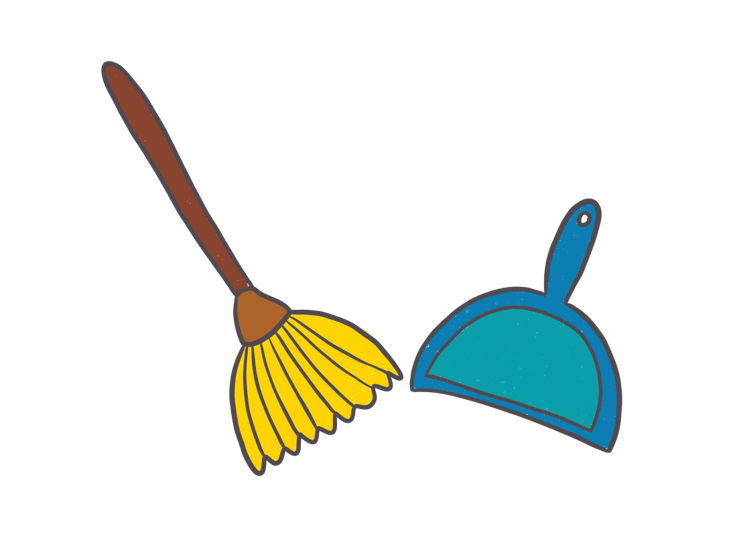 Eind van het schooljaar. Tip: maak een archief
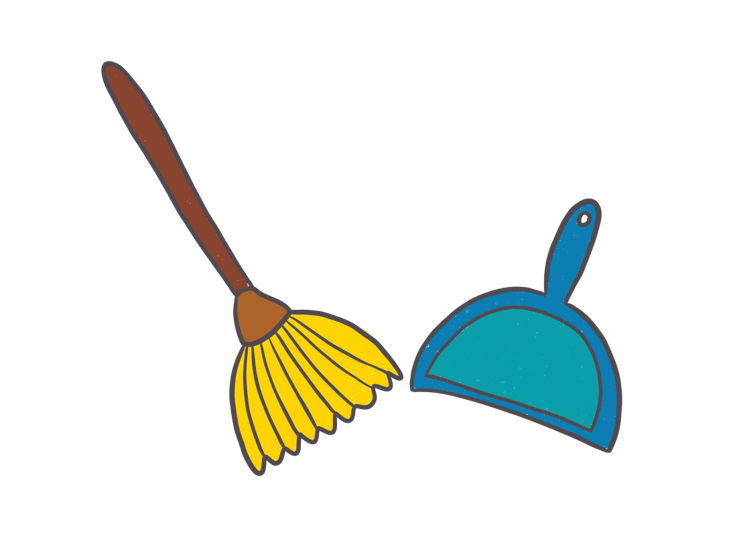 Clean up party
Maak er tijd voor, doe het structureel, maak er een gezamenlijk moment van
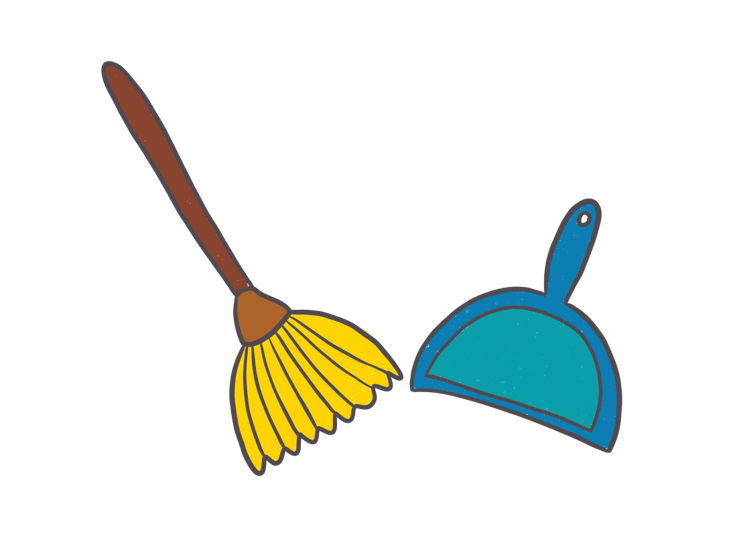 [Speaker Notes: Bijvoorbeeld: Collectieve opschoonmomenten, praktische tips. Thinglink is basis voor workshops. In half uur tijd kan er al veel worden gedaan. Alles in onedrive, 2000 mails verwijderd. Forms: wat ga je komende tijd doen en daar later op terugkomen. Positieve reacties; eenmaal begonnen met overzicht helpt.
Lunchsessies: Work21 gevolgd. Half uur praktische opruimtips.
Eind van het schooljaar: met hele team opruimen. Verdelen per kanaal, per document. Tip: Verplaats alles naar archief. 
Clean up party: soortgelijk, doe het samen.

Kortom: Maak er tijd voor, doe het structureel, maak er een gezamenlijk gezellig moment van]
Stappenplan
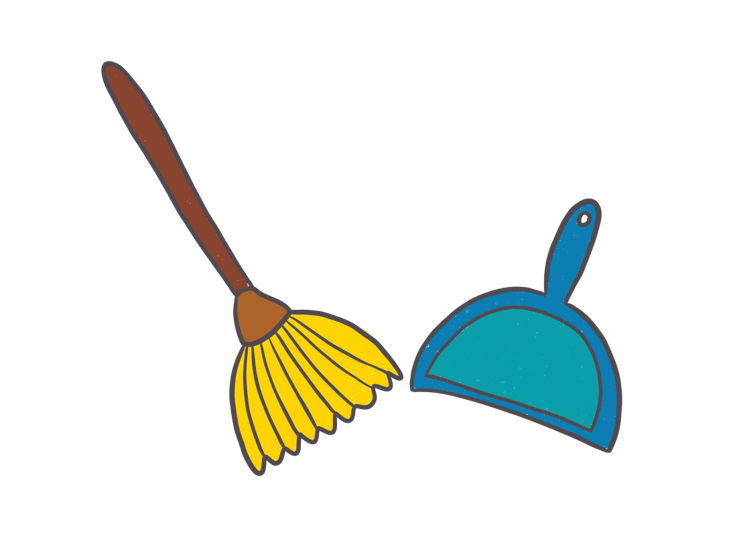 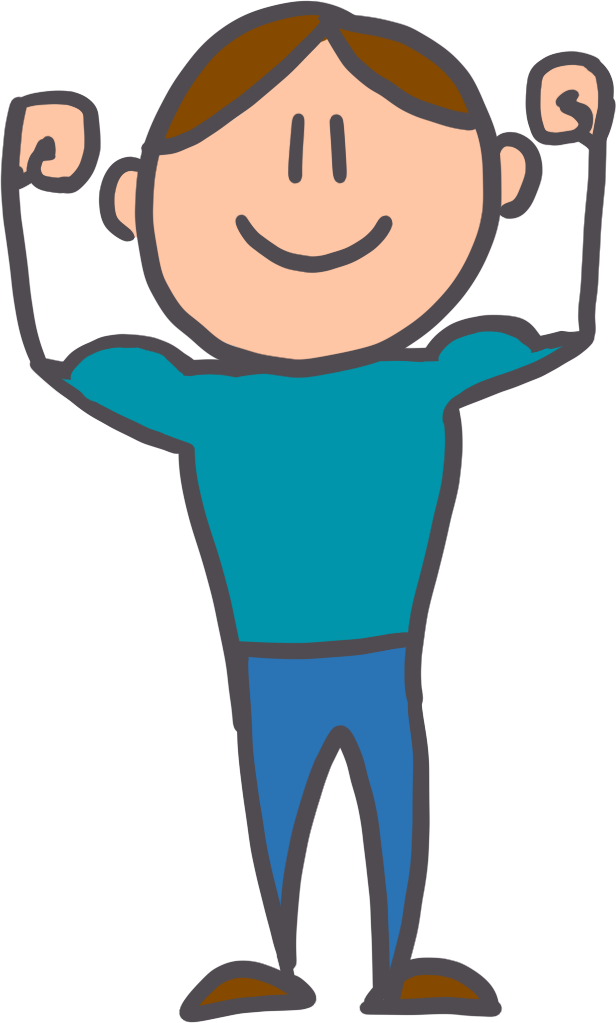 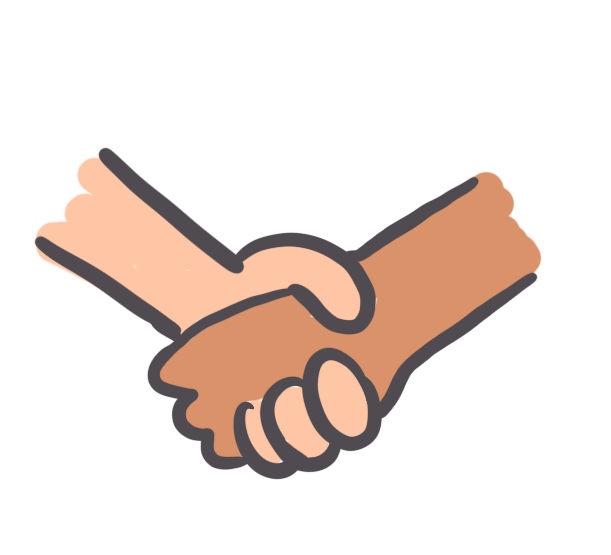 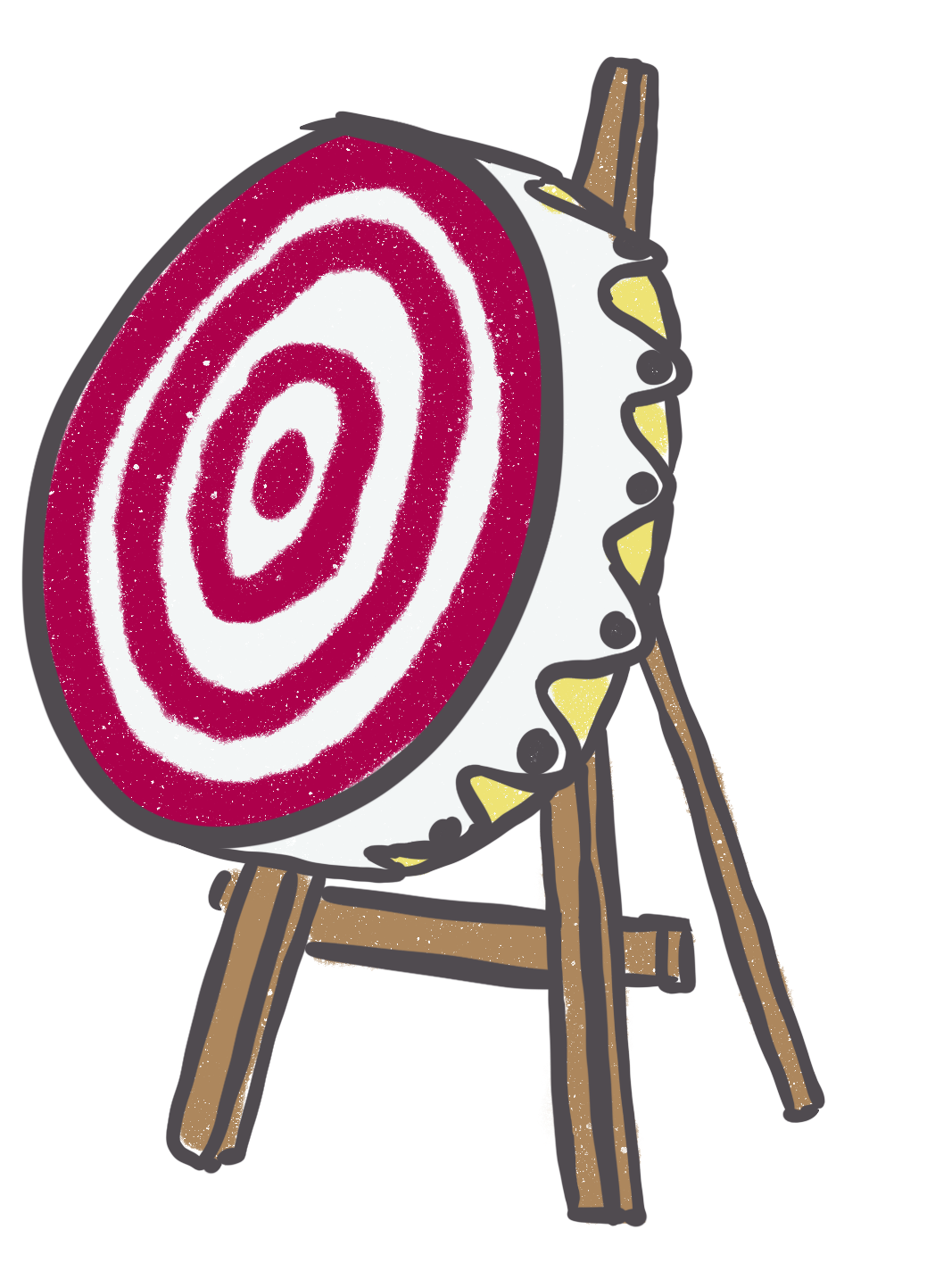 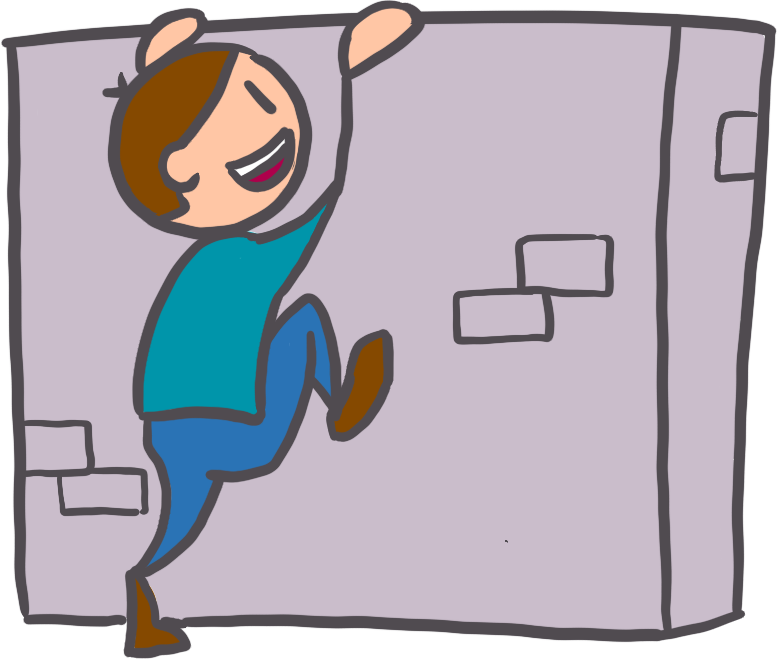 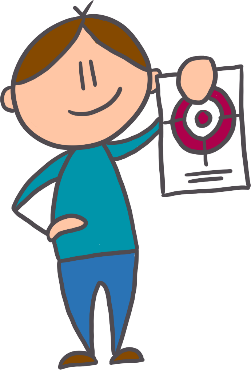 Nazorg

Borgen van de verandering
Handhaven werkafspraken
Evalueren en aanscherpen werkafspraken
Nieuwe collega’s meenemen in werkwijze
Let op: voor het hele team!
Opschonen

Aan de slag met de (nieuwe) inrichting en werkafspraken
Aan de slag met opschonen volgens de afspraken
De nieuwe werkafspraken en ‘samenwerkmatrix’ zijn nu van kracht!
Bijvoorbeeld: Collectieve opschoonmomenten, praktische tips.
Afspraken maken

Onze inrichting in Teams (Teams en kanalen)
Wat hoort waar thuis? Houd rekening met organisatie afspraken. Samenwerkmatrix
Afspraken: Wat bewaren we wel en juist niet? 
Werkafspraken maken met elkaar
Eenduidige afspraken: zwart op wit
Leren

Hoe werk je optimaal met onder andere Microsoft Teams, Outlook, OneDrive…
(Basis)vaardigheden op orde
Leren is blijvend, hoe houdt je je eigen kennis op pijl?
Let op: Opleiden hoeft niet altijd klassikale training te zijn…
Opstarten 

Kick-off met het team!
Toelichten waarom opschonen belangrijk is
De voordelen duidelijk maken van een schone omgeving. 
Pijnpunten in kaart
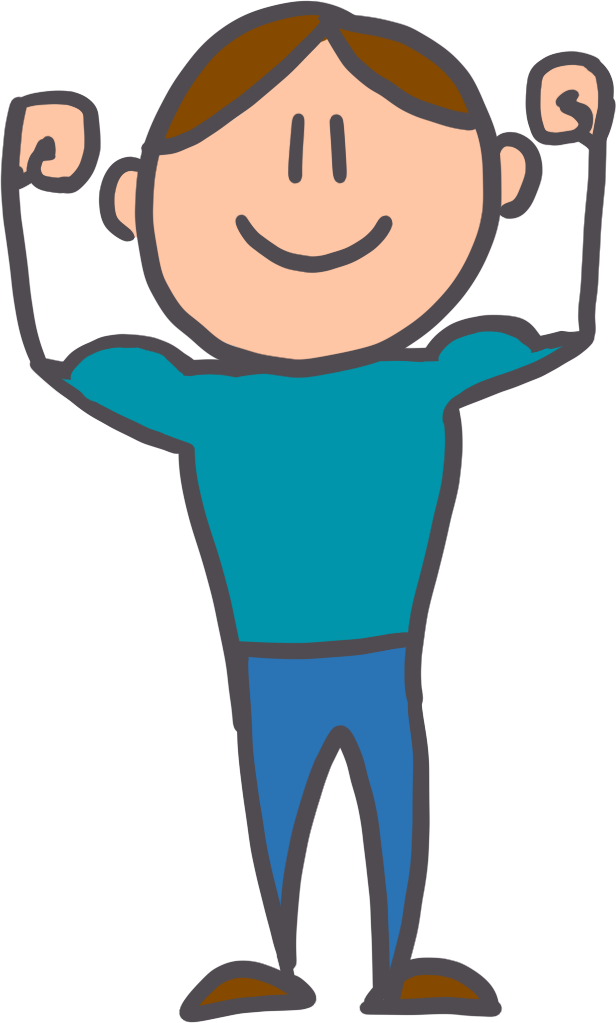 Nazorg
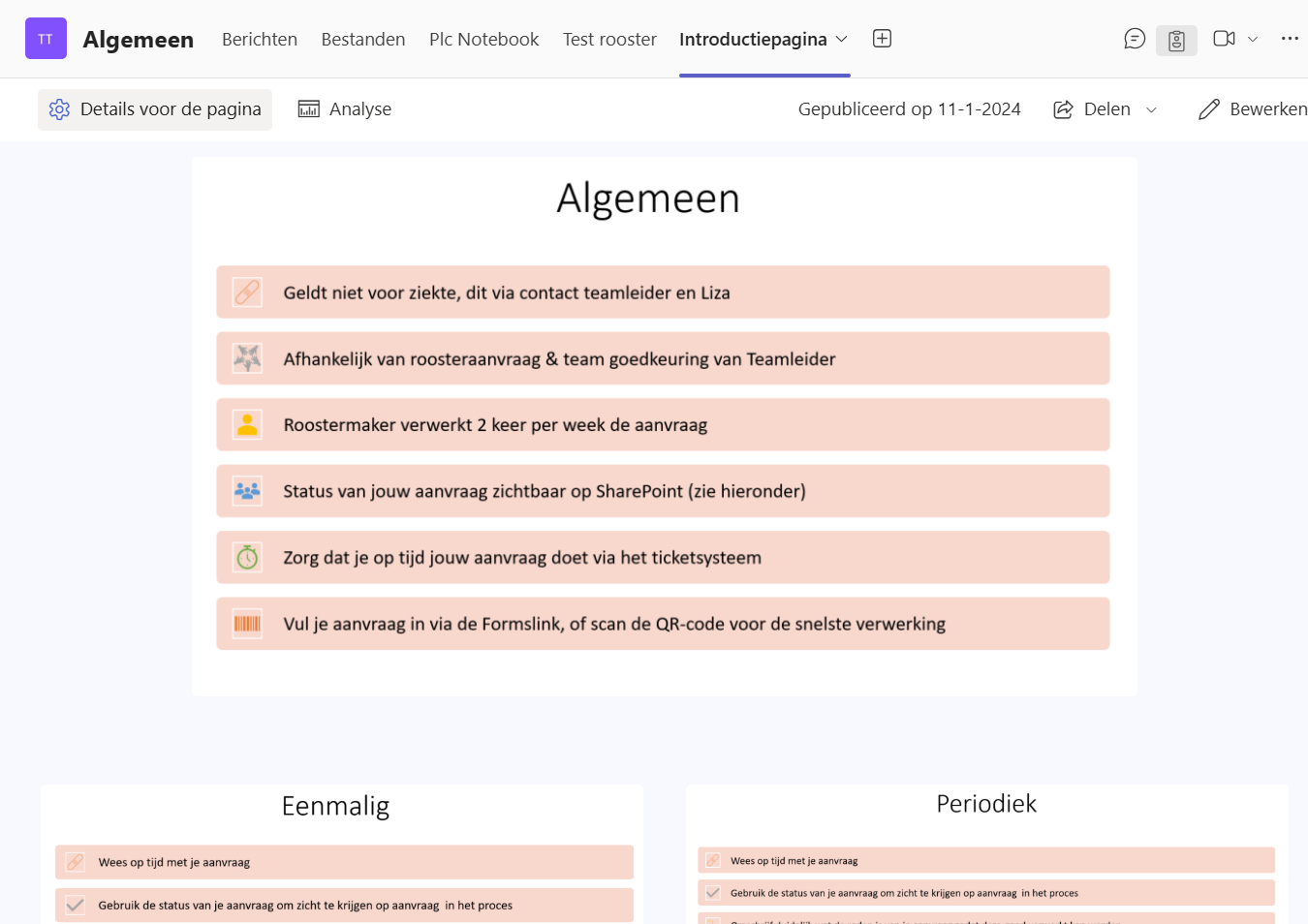 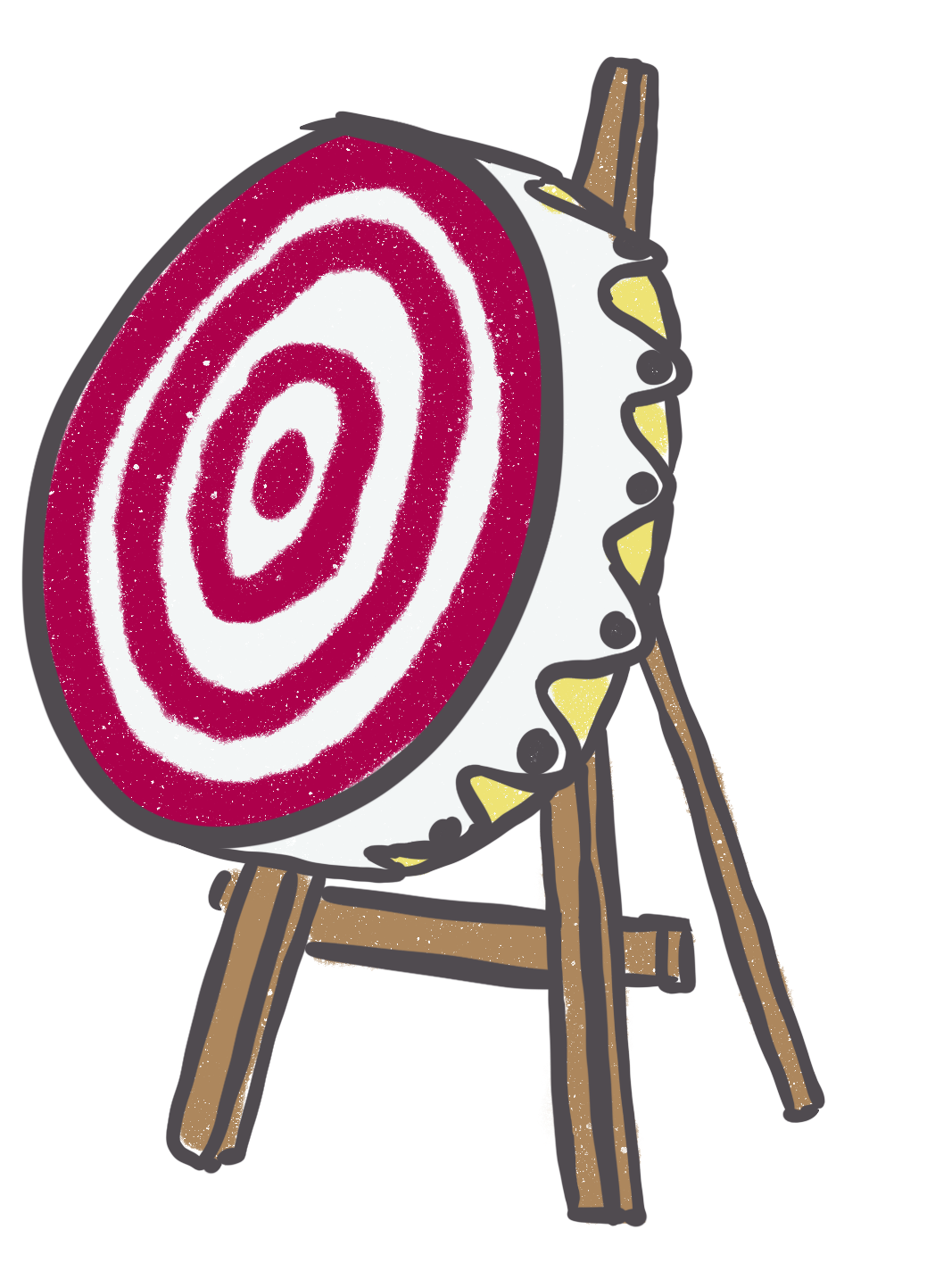 Noteer afspraken
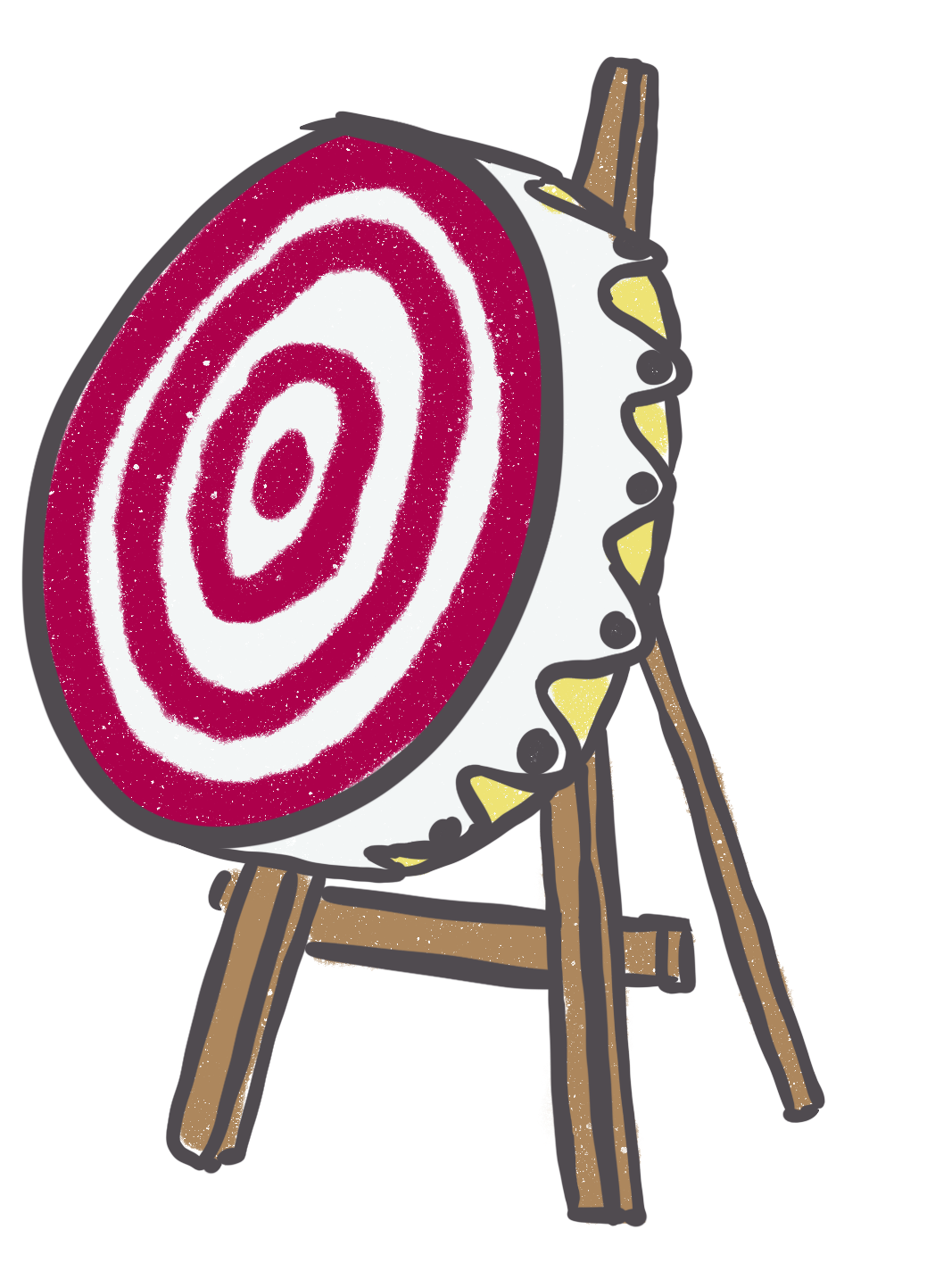 Pagina in Teams
Wijs elkaar op 
afspraken
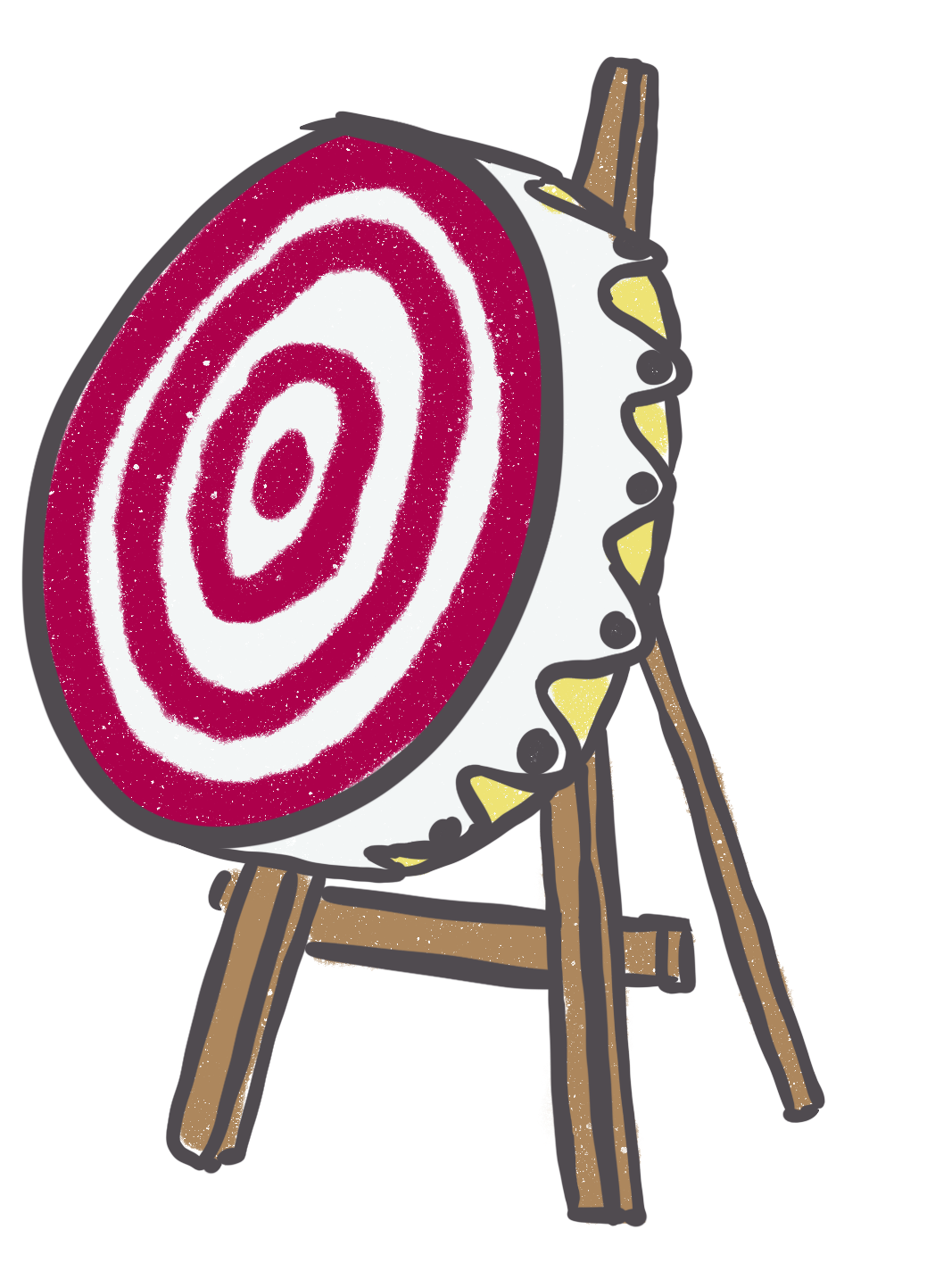 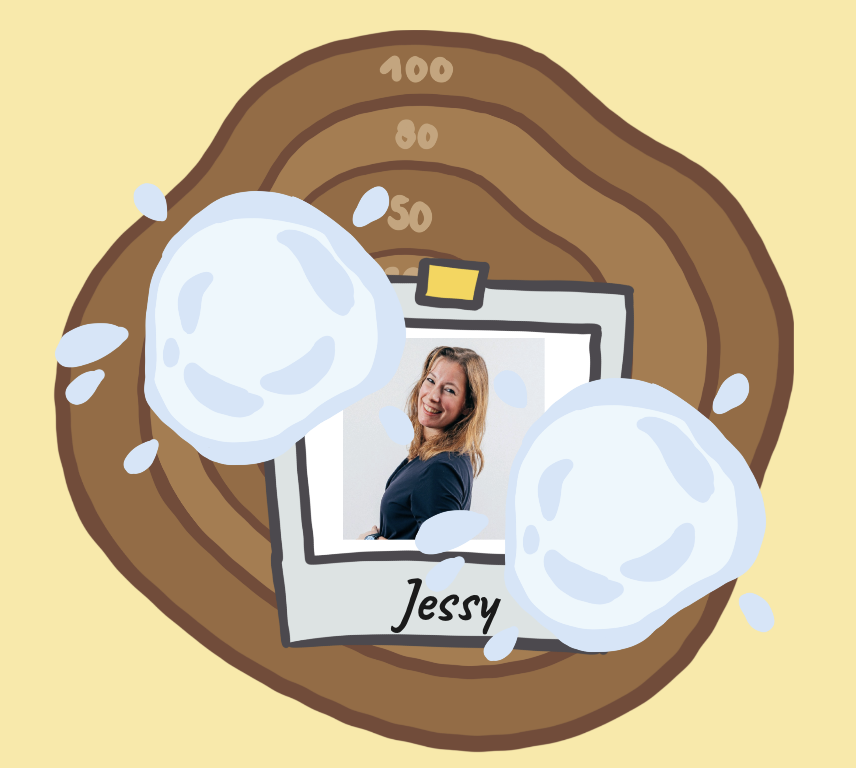 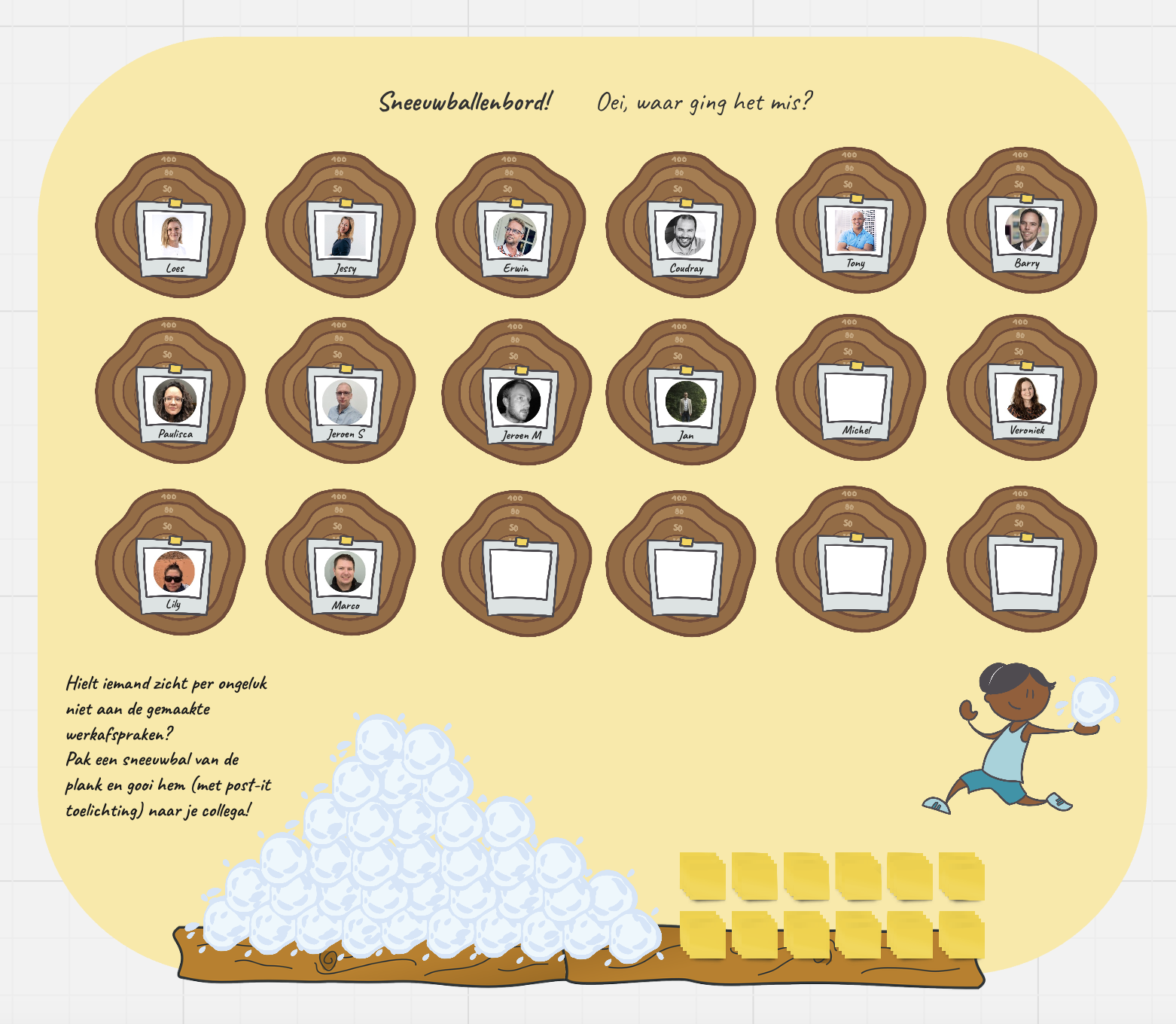 Waarom richtlijnen?
Intensiever gebruik van Microsoft 365 binnen onze organisatie
Versnipperd gebruik leidde tot verwarring, dubbele opslag en inefficiënties

Behoefte aan eenduidige werkwijze en duidelijkheid voor iedereen

Kaders bieden voor uniform en veilig gebruik
Positieve eerste reacties
Collega’s ervaren meer duidelijkheid en houvast
Richtlijnen helpen bij het opschonen van oude Teams en kanalen
De naamgevingsconventies zorgen voor betere herkenbaarheid
Meer grip op wie toegang heeft tot wat binnen Teams
Voorbeeldrichtlijnen voor Teams
Teamstructuur & gebruik

Alleen Teams, kanalen aanmaken als dit echt nodig is
Max. 30 privékanalen per Team
Gebruik sjablonen: Klas, PLC, Personeel, Projectteams
Altijd minimaal twee eigenaren per Team
Voorbeeldrichtlijnen voor Teams (2)
Bestandsbeheer
Opslaan in juiste kanalen, werk direct in Teams

Gebruik duidelijke mappenstructuur:

📁 1. Afspraken
📁 2. Overlegnotulen
📁 3. Werkinstructies
Aandachtspunten
Monitoring: Richtlijnen blijven dynamisch en worden aangepast waar nodig
Adoptie: Meer bewustwording creëren via Teams, intranet, en trainingen & workshops
Ondersteuning: Servicedesk en Functioneel Beheerders blijven beschikbaar voor vragen
Vragen?